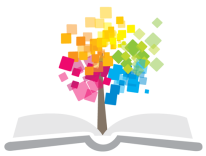 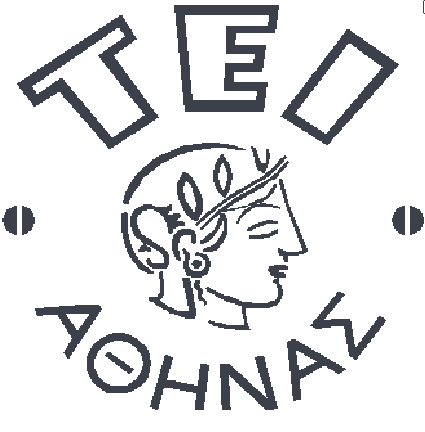 Ανοικτά Ακαδημαϊκά Μαθήματα στο ΤΕΙ Αθήνας
Συστήματα Θεματικής Πρόσβασης (Θ)
Ενότητα 7: Θεματική επεξεργασία, θεωρία και πράξη: Ελεγχόμενα λεξιλόγια

Δάφνη Κυριάκη-Μάνεση
Τμήμα Βιβλιοθηκονομίας και Συστημάτων Πληροφόρησης
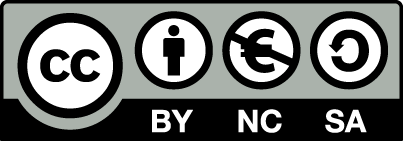 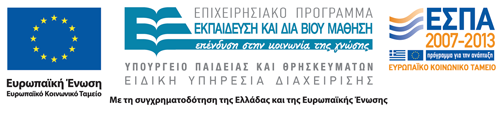 Ελεγχόμενο λεξιλόγιο
Γιατί το χρειαζόμαστε
Πως διαμορφώνεται
1
Πρότυπα και λεξιλόγια
2
Unimarc
LDR: 00639nam 2200205 4500
001: GR-AtTEI43655
008: 080123s gr gr 00010 gre d
020: $a 9602181834
049:  $b 01
082:  0 $a 025.17
100:  1 $4 aut $a Μπάγιας, Ανδρέας Φ.
245:  10 $a Εγχειρίδιο αρχειονομίας : $b η επεξεργασία ενός ιστορικού αρχείου / $c Ανδρέας Μπάγιας.
260:  $a Αθήνα : $b Κριτική, $c 1999.
300:  $a 251 σ. ; $c 20 εκ.
504: $a Περιέχει βιβλιογραφία.
Θέματα
650: 10 $a Αρχεία
650: 10 $a Archives			
650:  10 $a Αρχειονομία
676:    025.17 ΜΠΑ
Θέματα
Ταξινομικός αριθμός
3
ΤΕΙ
<teiHeader>
	<fileDesc>
		<titleStmt>
			<title type="245">The Wade-Davis manifesto. A last appeal to the democracy. By Caspar Butz.</title>
			<author> Butz, Caspar, 1825-1885.</author>
		</titleStmt>
		<extent>4 600 dpi G4 TIFF images</extent>
		<publicationStmt>
			<publisher>University of Michigan Library</publisher>
			<pubPlace>Ann Arbor, Michigan</pubPlace>
			<date>2005</date>
			<idno type="lccallno">E458.4 .B99</idno>
			<availability>
<keywords>
			<term>Campaign literature -- United States</term>
				<term>Fremont, John Charles, -- 1813-1890.</term>
				<term>Lincoln, Abraham, -- 1809-1865.</term>
			</keywords>
		</textClass>
	</profileDesc>
   </teiHeader>
4
Dublin Core (DC)
Title: Εικόνες εξουσίας στα βασιλικά και σατραπικά νομίσματα του περσικού κράτους
Author/Creator: Ζουρνατζή, Αντιγόνη
Subject Category: 
Auxiliary sciences of History::NumismaticsAuxiliary sciences of History::Inscriptions. EpigraphyHistoryGeography, Anthropology, Recreation::Anthropology
Date: 20-Apr-2010
Publisher: Εθνικό Κέντρο Τεκμηρίωσης (ΕΚΤ)
Type: Video, Presentation
Keywords: απεικόνιση; αρχαίο νόμισμα; Πέρσες; Coins; Ancient history; Signs and symbols
5
Προβληματισμοί για τη δημιουργία ελεγχόμενου λεξιλογίου (1/4)
Εξειδίκευση ή γενικότητα
<Γάτες>
<Γάτες του Σιάμ>
Τι κάνουμε με τα συνώνυμα
6
Προβληματισμοί για τη δημιουργία ελεγχόμενου λεξιλογίου (2/4)
Μία λέξη ή πολλές
<Ενέργεια>
		<Εξοικονόμηση ενέργειας>
			<Εξοικονόμηση πηγών ενέργειας>
	<Λόγος (Φιλοσοφία)>

Ορθογραφία
Ταξίδι  αντί Ταξείδι.
7
Προβληματισμοί για τη δημιουργία ελεγχόμενου λεξιλογίου (3/4)
Τι κάνουμε με τις συντομογραφίες
ΕΙΕ→ Εθνικό Ίδρυμα Ερευνών
Αλλά και
AIDS (βλ) → Σύνδρομο Επίκτητης Ανοσοποιητικής Ανεπάρκειας
Και
<AIDS> 
Συνώνυμο: Σύνδρομο Επίκτητης Ανοσοποιητικής Ανεπάρκειας
8
Προβληματισμοί για τη δημιουργία ελεγχόμενου λεξιλογίου (4/4)
Εκλαϊκευμένο ή επιστημονικό λεξιλόγιο
<Καρκίνος>
Ή 
<Νεοπλάσματα>
9
Ελεγχόμενα λεξιλόγια
Μειονεκτήματα
Τα ελεγχόμενα λεξιλόγια περιορίζουν τη φυσική γλώσσα
Έχουν κόστος παραγωγής και συντήρησης
Συχνά χάνουν σε εξειδίκευση
Η έλλειψη διαρκούς ενημέρωσης τους και επέκτασής τους συχνά τα αχρηστεύουν ή μειώνουν την  ικανότητά τους για απόδοση εξειδικεύσεων ή/ και ομαδοποίηση τεκμηρίων
Πλεονεκτήματα
Αποδίδουν πληροφορία με ακρίβεια και ταχύτητα
Συνδέουν έννοιες και αποδίδουν εξειδικεύσεις
Δομούν τα τεκμήρια σε ενότητες και υποβοηθούν την έρευνα
Αποδίδουν ποιοτικές υπηρεσίες προς τους χρήστες
Μπορούν να δημιουργούν συνδέσμους με ταξινομικά συστήματα
Μπορούν να δημιουργούν συνδέσμους μεταξύ διαφορετικών γλωσσών
10
Τέλος Ενότητας
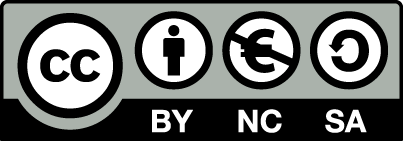 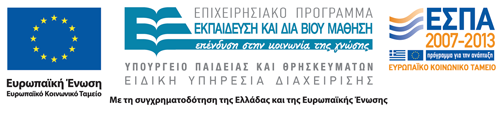 Σημειώματα
Σημείωμα Αναφοράς
Copyright Τεχνολογικό Εκπαιδευτικό Ίδρυμα Αθήνας, Δάφνη Κυριάκη-Μάνεση 2014. Δάφνη Κυριάκη-Μάνεση 2014. «Συστήματα Θεματικής Πρόσβασης (Θ). Ενότητα 7: Θεματική επεξεργασία, θεωρία και πράξη: Ελεγχόμενα λεξιλόγια». Έκδοση: 1.0. Αθήνα 2014. Διαθέσιμο από τη δικτυακή διεύθυνση: ocp.teiath.gr.
Σημείωμα Αδειοδότησης
Το παρόν υλικό διατίθεται με τους όρους της άδειας χρήσης Creative Commons Αναφορά, Μη Εμπορική Χρήση Παρόμοια Διανομή 4.0 [1] ή μεταγενέστερη, Διεθνής Έκδοση.   Εξαιρούνται τα αυτοτελή έργα τρίτων π.χ. φωτογραφίες, διαγράμματα κ.λ.π., τα οποία εμπεριέχονται σε αυτό. Οι όροι χρήσης των έργων τρίτων επεξηγούνται στη διαφάνεια  «Επεξήγηση όρων χρήσης έργων τρίτων». 
Τα έργα για τα οποία έχει ζητηθεί άδεια  αναφέρονται στο «Σημείωμα  Χρήσης Έργων Τρίτων».
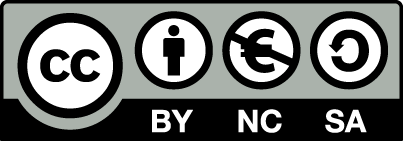 [1] http://creativecommons.org/licenses/by-nc-sa/4.0/ 
Ως Μη Εμπορική ορίζεται η χρήση:
που δεν περιλαμβάνει άμεσο ή έμμεσο οικονομικό όφελος από την χρήση του έργου, για το διανομέα του έργου και αδειοδόχο
που δεν περιλαμβάνει οικονομική συναλλαγή ως προϋπόθεση για τη χρήση ή πρόσβαση στο έργο
που δεν προσπορίζει στο διανομέα του έργου και αδειοδόχο έμμεσο οικονομικό όφελος (π.χ. διαφημίσεις) από την προβολή του έργου σε διαδικτυακό τόπο
Ο δικαιούχος μπορεί να παρέχει στον αδειοδόχο ξεχωριστή άδεια να χρησιμοποιεί το έργο για εμπορική χρήση, εφόσον αυτό του ζητηθεί.
Επεξήγηση όρων χρήσης έργων τρίτων
Δεν επιτρέπεται η επαναχρησιμοποίηση του έργου, παρά μόνο εάν ζητηθεί εκ νέου άδεια από το δημιουργό.
©
διαθέσιμο με άδεια CC-BY
Επιτρέπεται η επαναχρησιμοποίηση του έργου και η δημιουργία παραγώγων αυτού με απλή αναφορά του δημιουργού.
διαθέσιμο με άδεια CC-BY-SA
Επιτρέπεται η επαναχρησιμοποίηση του έργου με αναφορά του δημιουργού, και διάθεση του έργου ή του παράγωγου αυτού με την ίδια άδεια.
διαθέσιμο με άδεια CC-BY-ND
Επιτρέπεται η επαναχρησιμοποίηση του έργου με αναφορά του δημιουργού. 
Δεν επιτρέπεται η δημιουργία παραγώγων του έργου.
διαθέσιμο με άδεια CC-BY-NC
Επιτρέπεται η επαναχρησιμοποίηση του έργου με αναφορά του δημιουργού. 
Δεν επιτρέπεται η εμπορική χρήση του έργου.
Επιτρέπεται η επαναχρησιμοποίηση του έργου με αναφορά του δημιουργού
και διάθεση του έργου ή του παράγωγου αυτού με την ίδια άδεια.
Δεν επιτρέπεται η εμπορική χρήση του έργου.
διαθέσιμο με άδεια CC-BY-NC-SA
διαθέσιμο με άδεια CC-BY-NC-ND
Επιτρέπεται η επαναχρησιμοποίηση του έργου με αναφορά του δημιουργού.
Δεν επιτρέπεται η εμπορική χρήση του έργου και η δημιουργία παραγώγων του.
διαθέσιμο με άδεια 
CC0 Public Domain
Επιτρέπεται η επαναχρησιμοποίηση του έργου, η δημιουργία παραγώγων αυτού και η εμπορική του χρήση, χωρίς αναφορά του δημιουργού.
Επιτρέπεται η επαναχρησιμοποίηση του έργου, η δημιουργία παραγώγων αυτού και η εμπορική του χρήση, χωρίς αναφορά του δημιουργού.
διαθέσιμο ως κοινό κτήμα
χωρίς σήμανση
Συνήθως δεν επιτρέπεται η επαναχρησιμοποίηση του έργου.
15
Διατήρηση Σημειωμάτων
Οποιαδήποτε αναπαραγωγή ή διασκευή του υλικού θα πρέπει να συμπεριλαμβάνει:
το Σημείωμα Αναφοράς
το Σημείωμα Αδειοδότησης
τη δήλωση Διατήρησης Σημειωμάτων
το Σημείωμα Χρήσης Έργων Τρίτων (εφόσον υπάρχει)
μαζί με τους συνοδευόμενους υπερσυνδέσμους.
Χρηματοδότηση
Το παρόν εκπαιδευτικό υλικό έχει αναπτυχθεί στo πλαίσιo του εκπαιδευτικού έργου του διδάσκοντα.
Το έργο «Ανοικτά Ακαδημαϊκά Μαθήματα στο ΤΕΙ Αθήνας» έχει χρηματοδοτήσει μόνο την αναδιαμόρφωση του εκπαιδευτικού υλικού. 
Το έργο υλοποιείται στο πλαίσιο του Επιχειρησιακού Προγράμματος «Εκπαίδευση και Δια Βίου Μάθηση» και συγχρηματοδοτείται από την Ευρωπαϊκή Ένωση (Ευρωπαϊκό Κοινωνικό Ταμείο) και από εθνικούς πόρους.
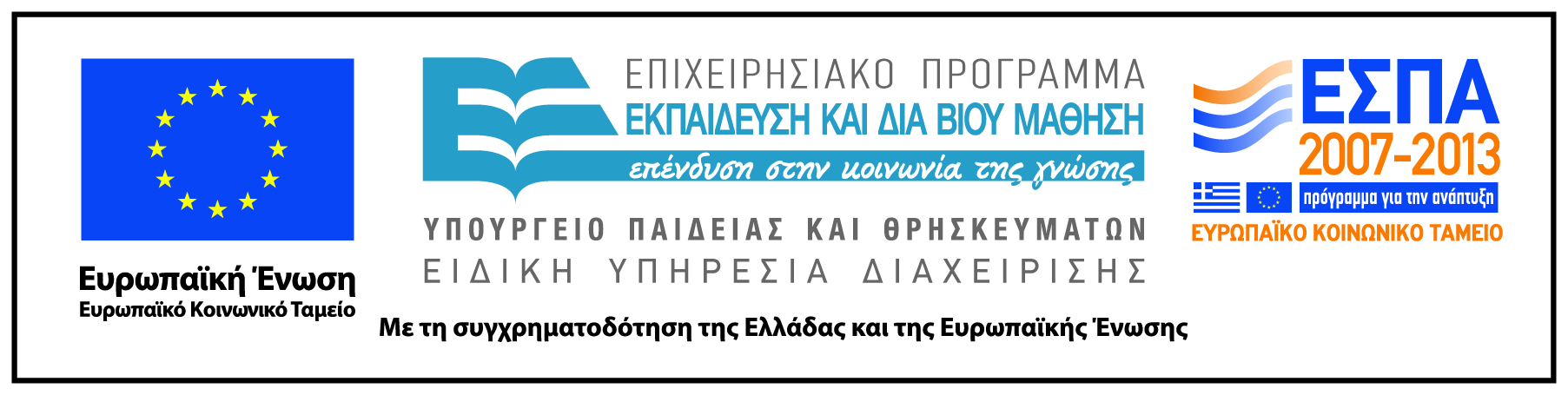